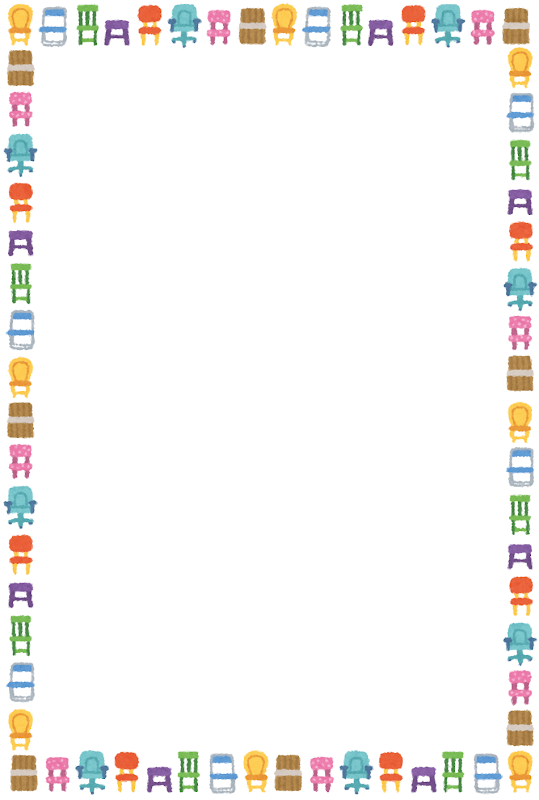 SUNNY
オリジナルのカレーや唐揚げなどを販売するお店です。ランチだけでなく、唐揚げの個売りもやっているので今晩のおかずにもいかがですか？
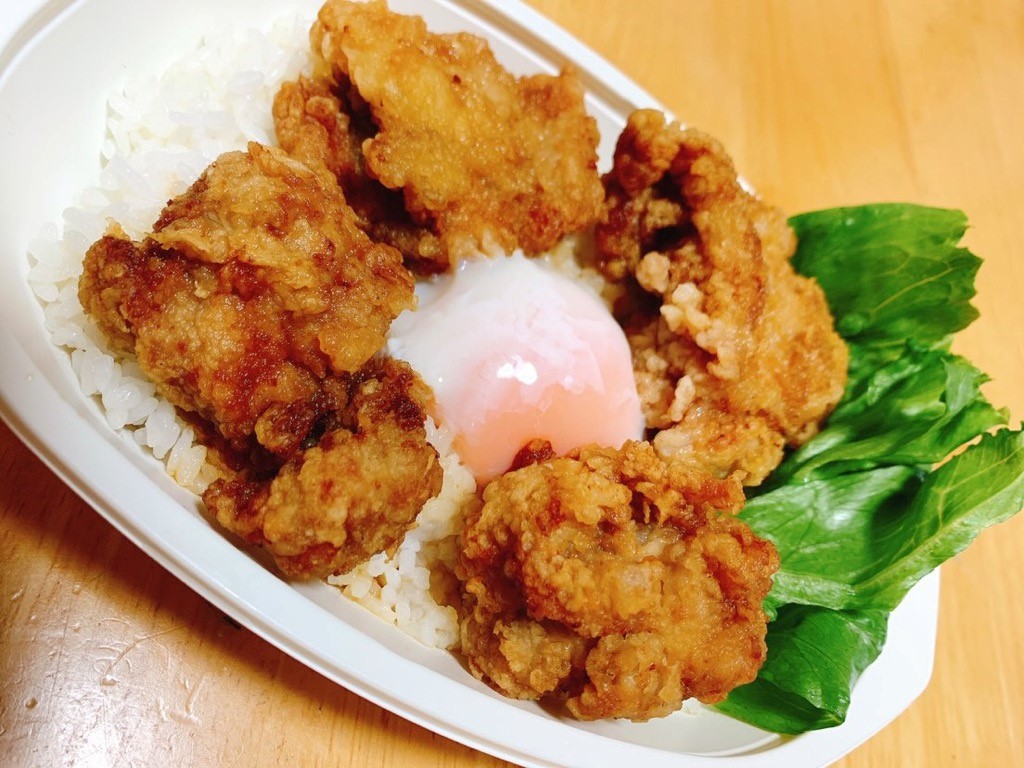 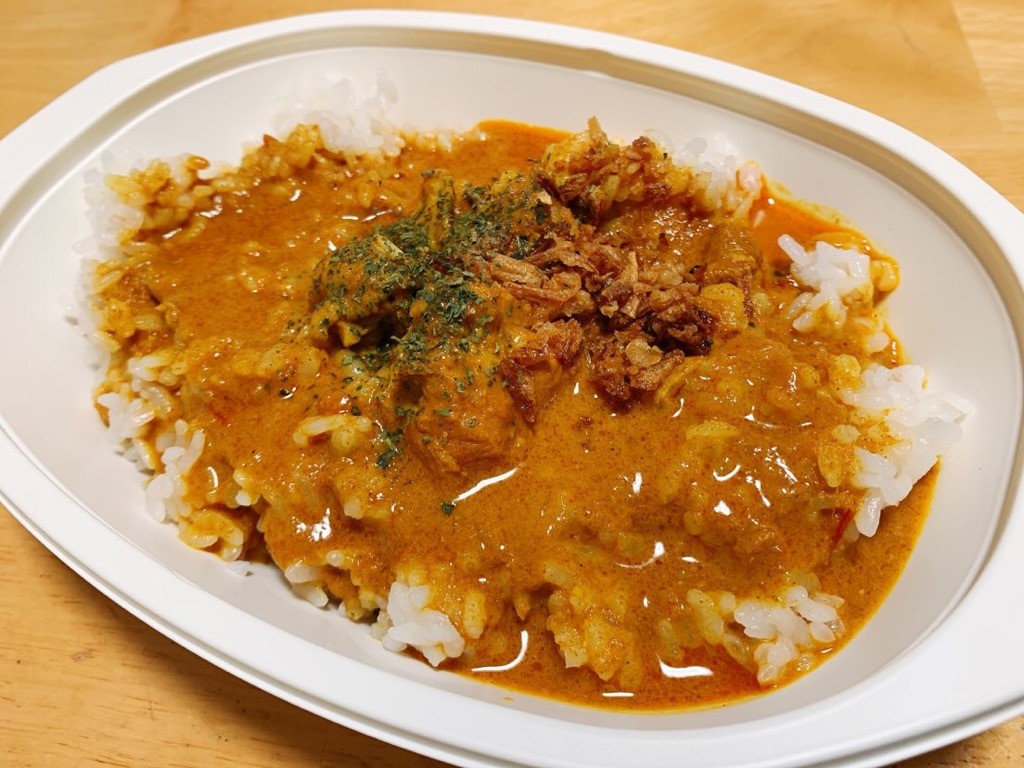 タレ唐揚げの温玉丼　　
７５０円
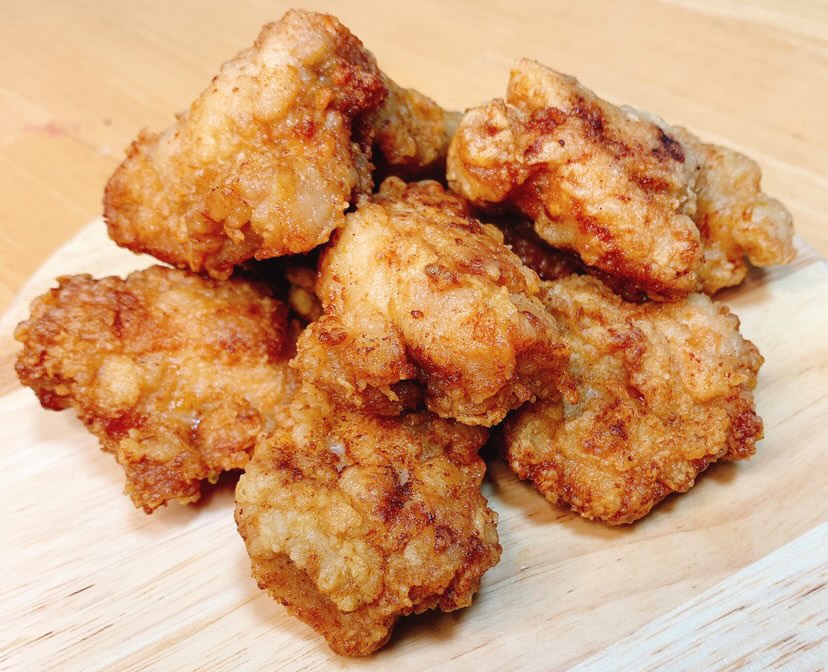 バターチキンカレー　
７００円
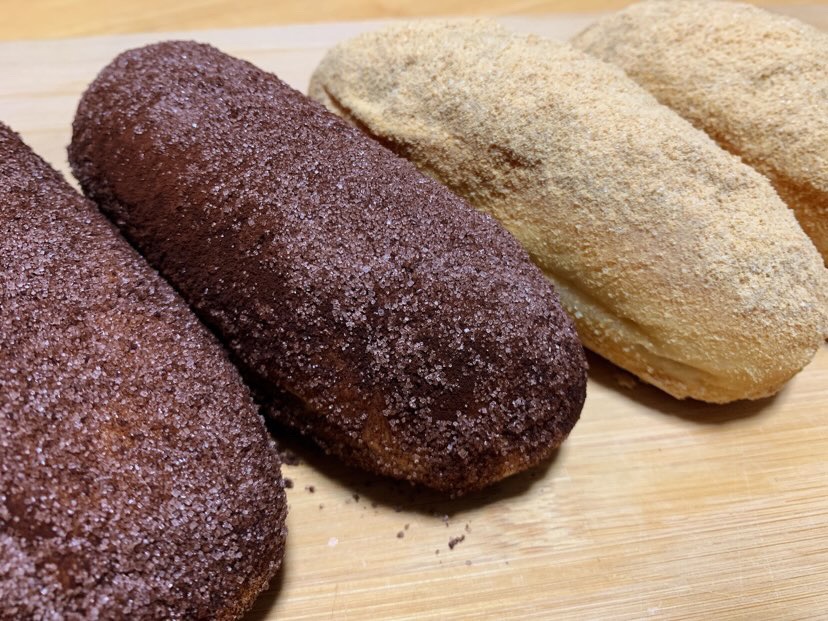 唐揚げ1個　100円
　　　5個　450円
揚げパン　150円